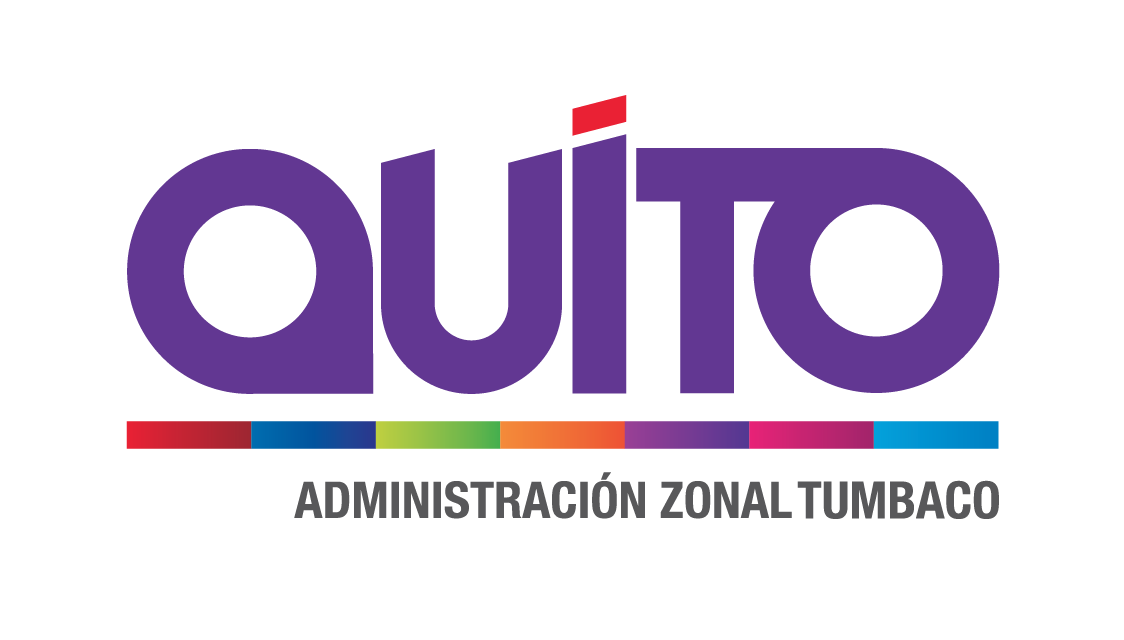 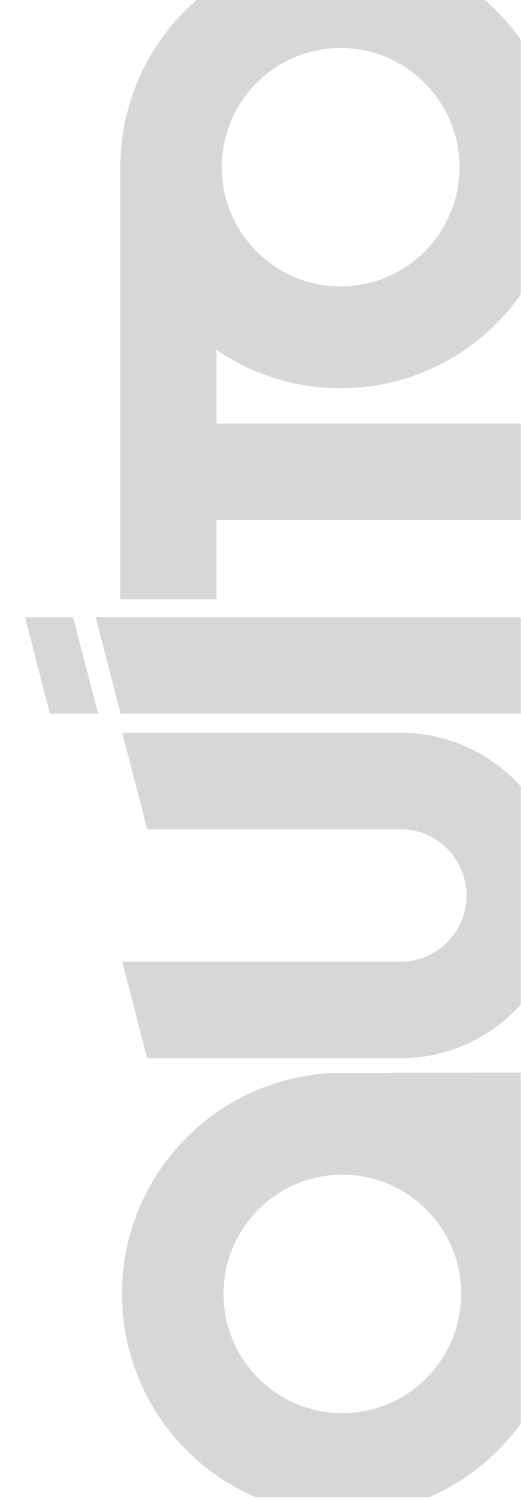 TRAZADO VIAL 
SECTOR TOLAGASI
Sra. Paulina Herrera
2017-078174
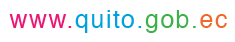 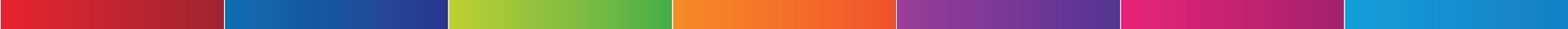 UBICACION
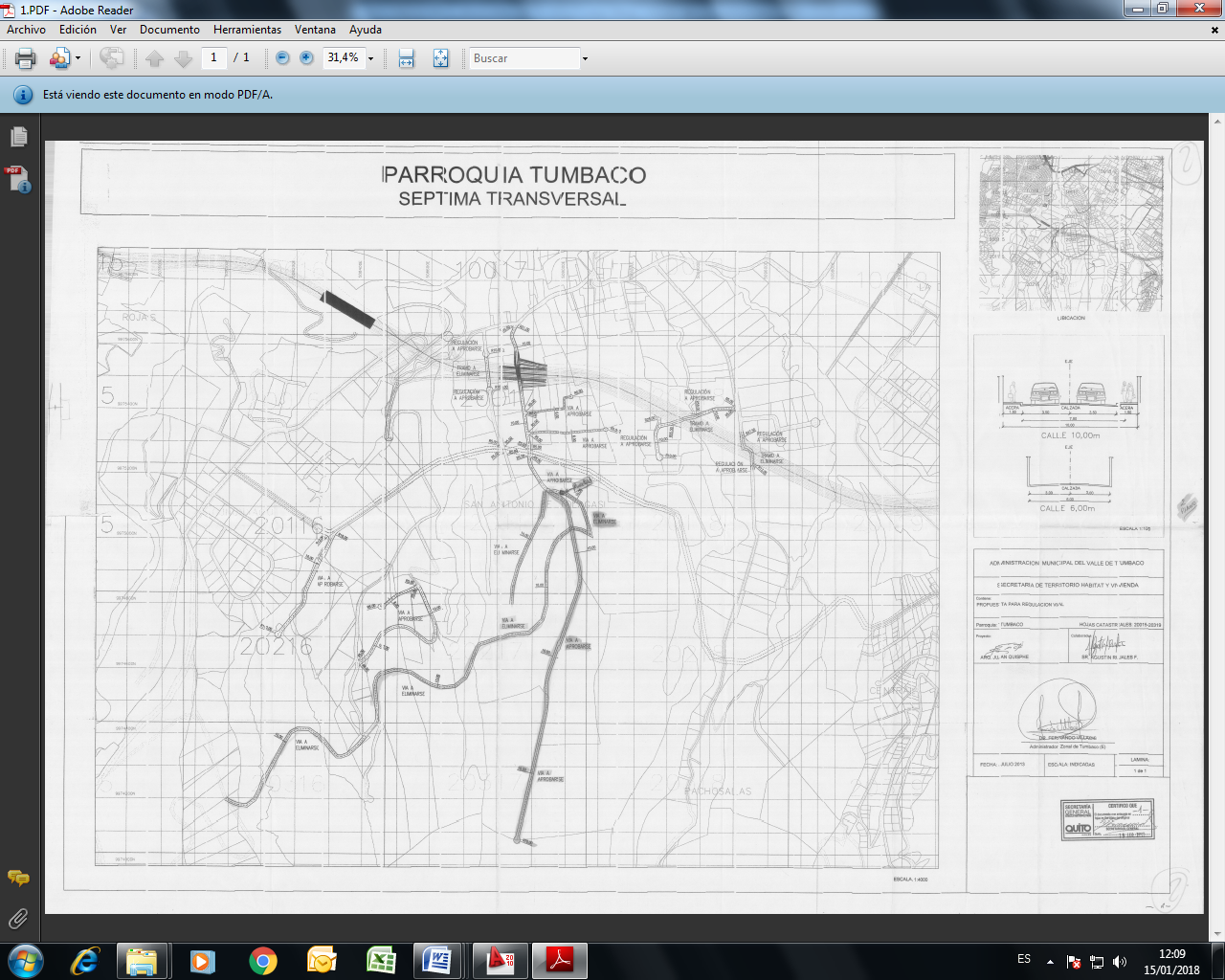 Trazado vial que fue aprobado por el IERAC en 1987
PUERTA
Resolución del Concejo Metropolitano 
N° C737 
 07 de noviembre del 2013
Calle 10,00m
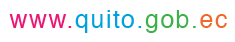 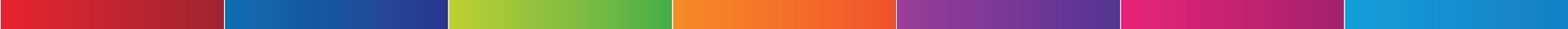 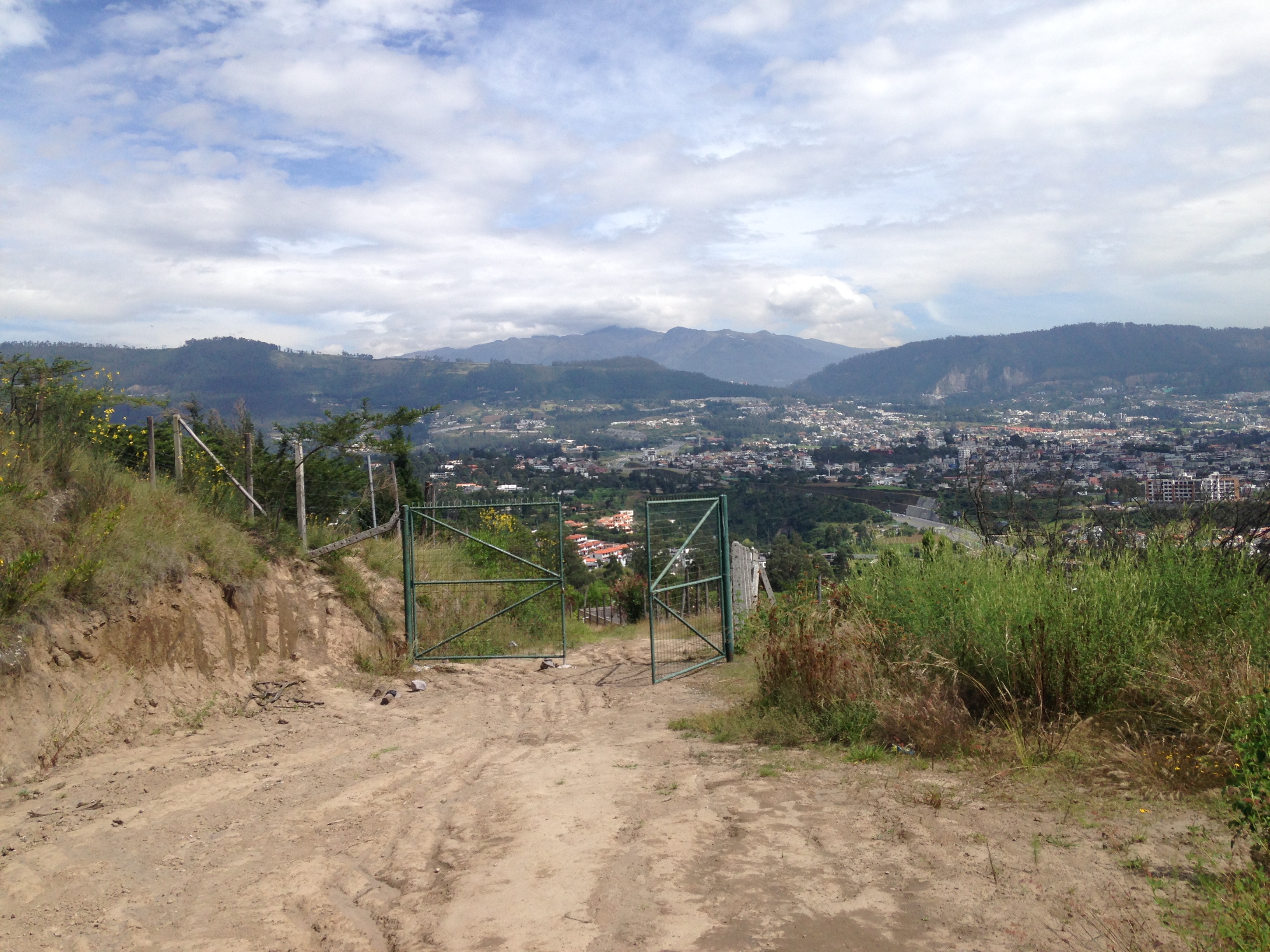 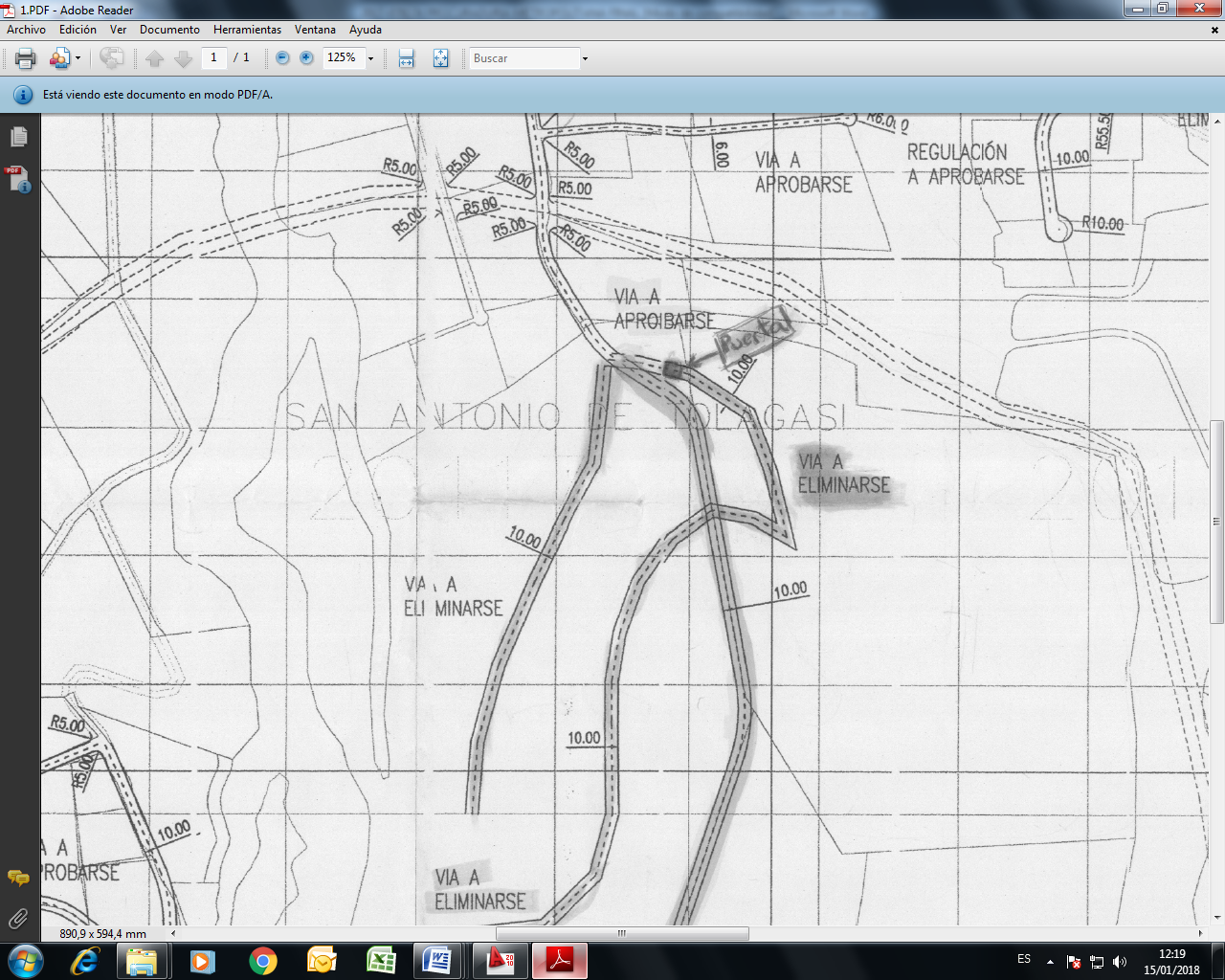 PUERTA
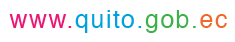 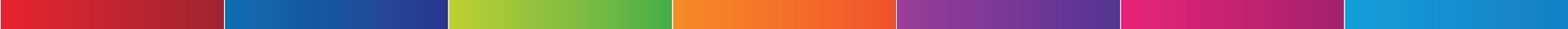 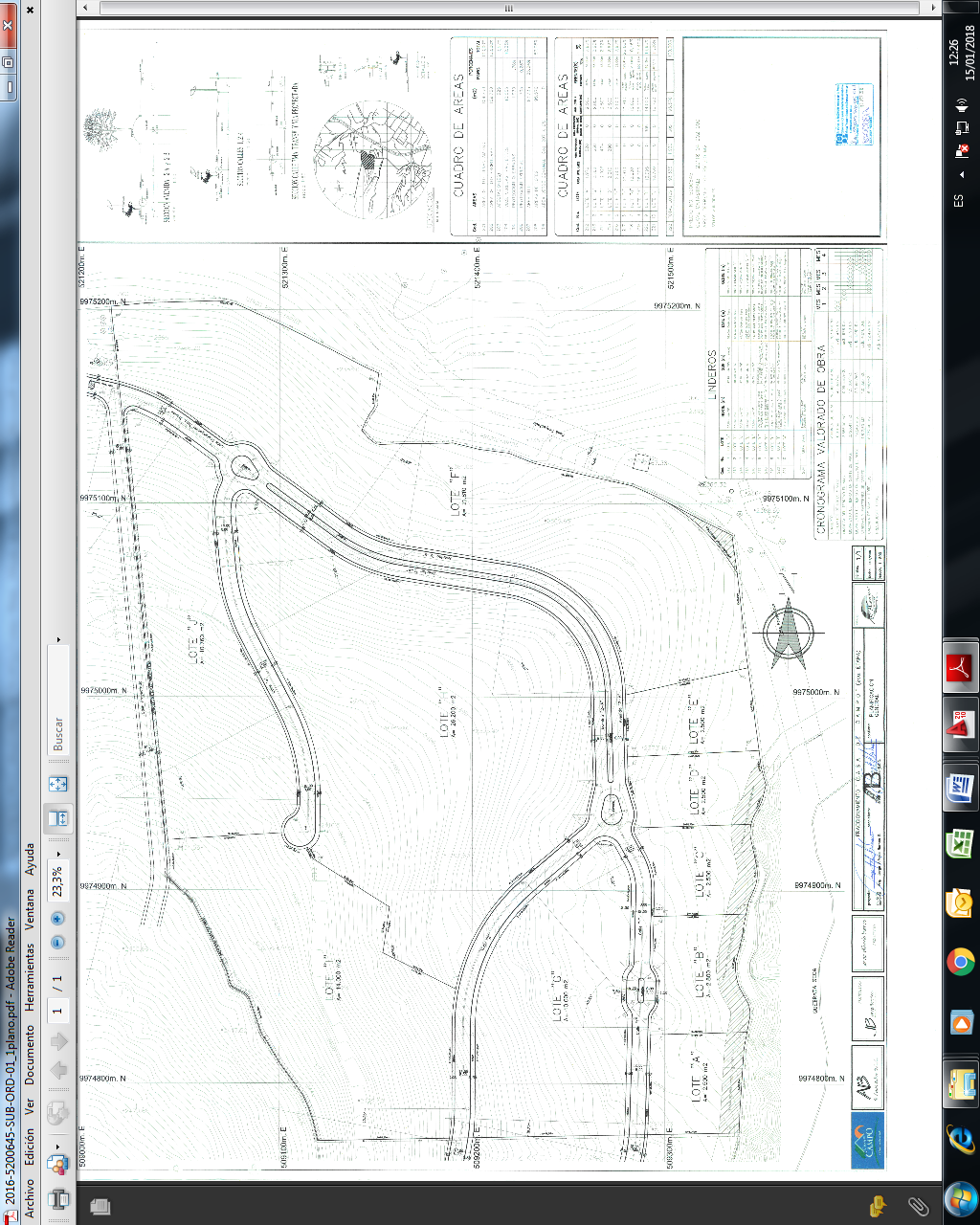 07 de abril del  2016 se realizó un  proceso administrativo de subdivisión, aprobada conforme certificado Nº 2016-5200645-SUB-ORD-01_1 , el cual dio paso a la formación de 10 predios y a un nuevo trazado vial
Conforme el Art. … (73) de la Ordenanza No. 172, que establece el Régimen Administrativo del Suelo en el Distrito metropolitano de Quito, sancionado el 30 de diciembre de 2011, reformada parcialmente por la Ordenanza 432. vías de producto de subdivisión son de carácter público
PUERTA
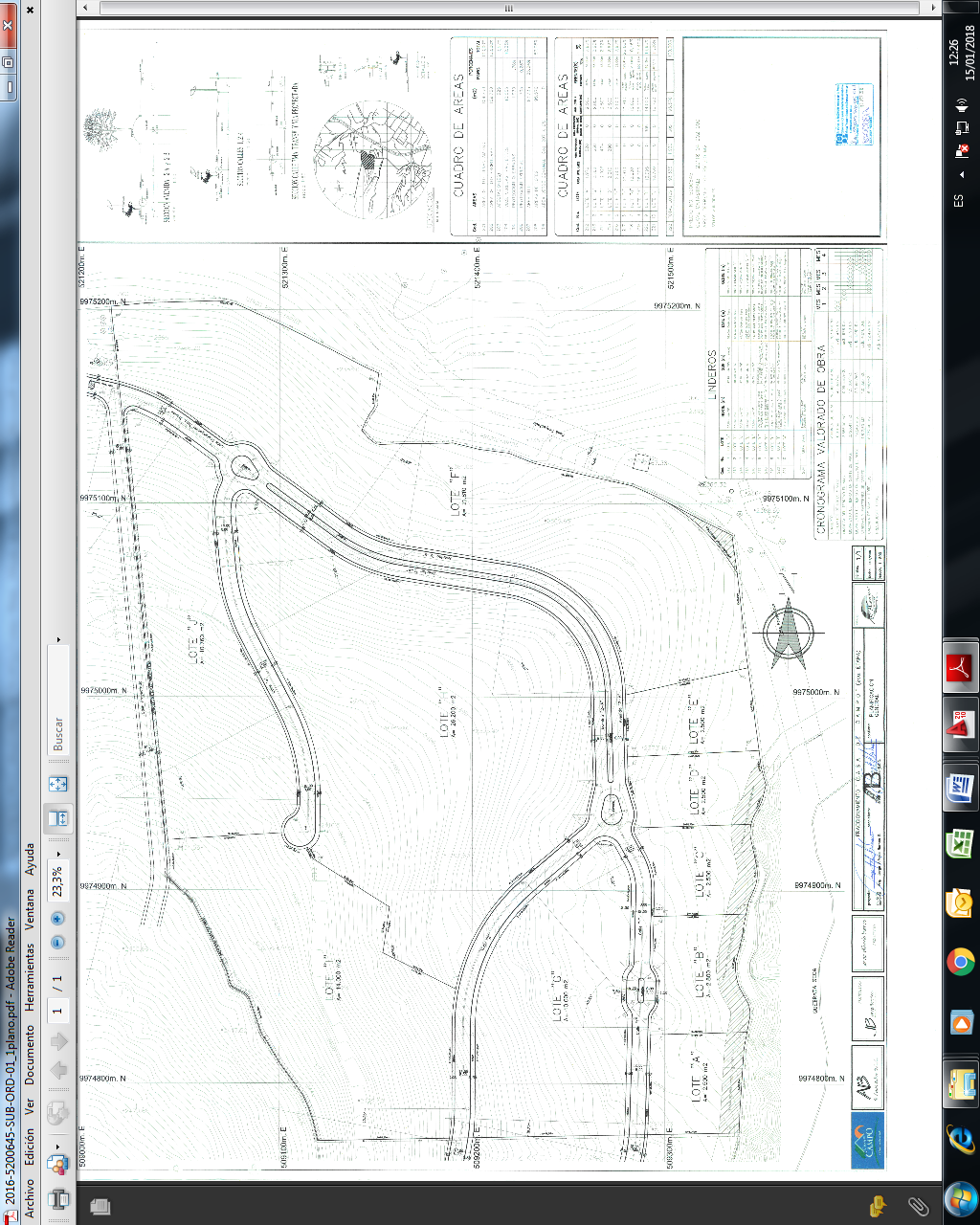 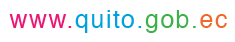 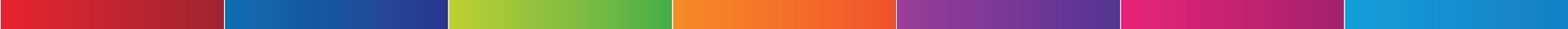 PROPUESTA
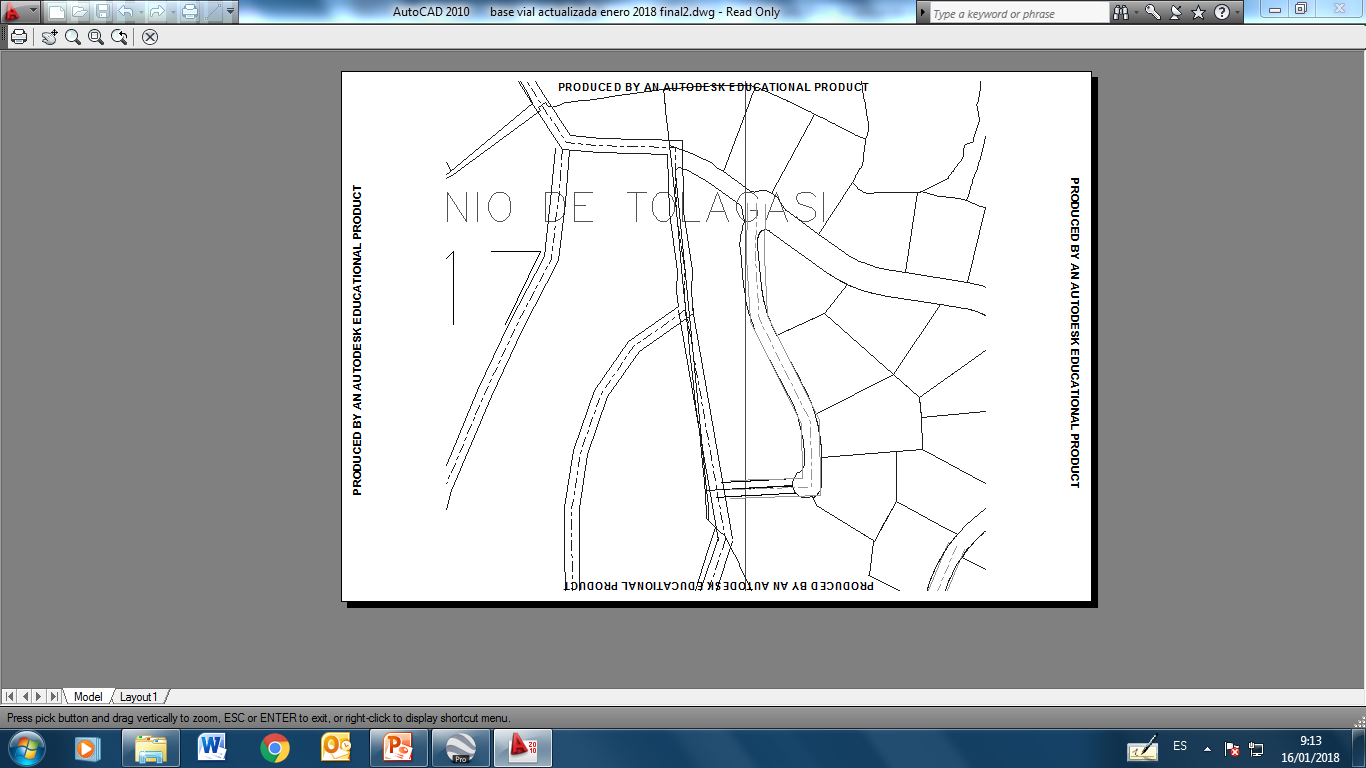 PUERTA
VIA PROPUESTA
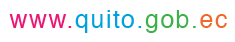 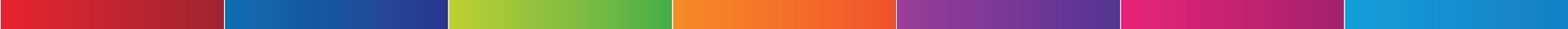 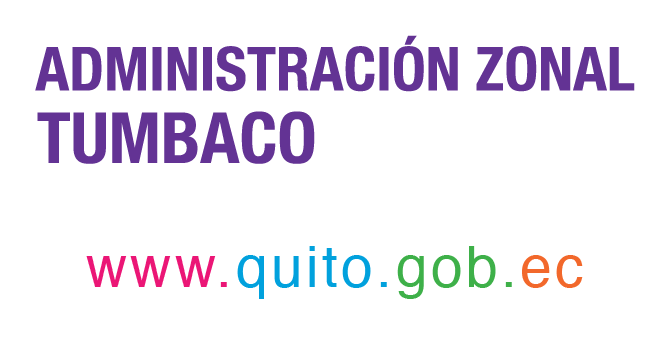 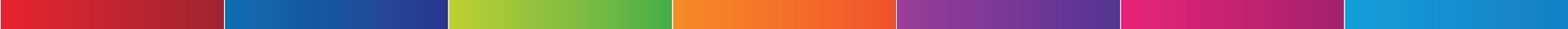